Food Banking and the Right to Food
Robert Ojeda
Over 40 years of hunger relief
One of the largest food banks in the Feeding America Network



Distributed over 10,000 food boxes. Now 264,000 food boxes a year.
Moving from Charity to Justice
51 Years of Food Banking
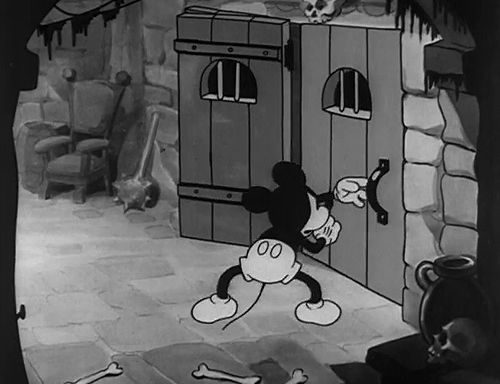 #arewedoneyet?
Opportunity Areas
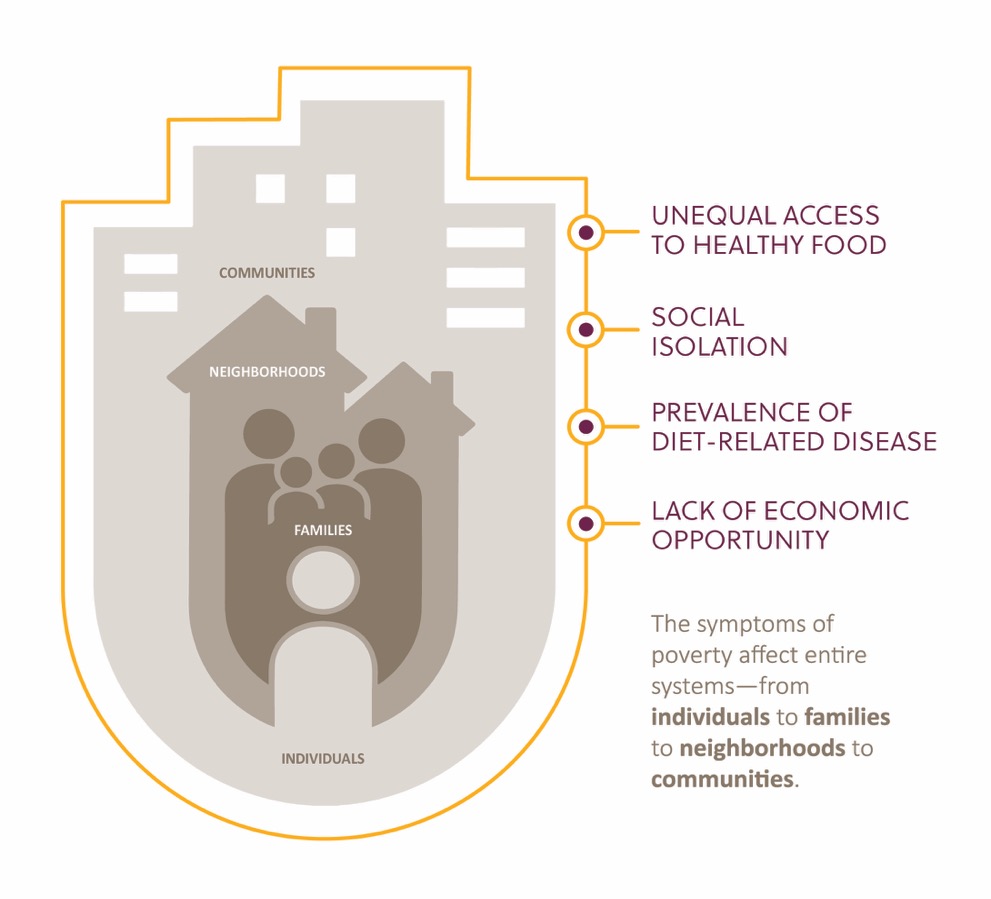 Problems
Shifting the Sourcing Model
This Photo by Unknown Author is licensed under CC BY-NC
This Photo by Unknown Author is licensed under CC BY
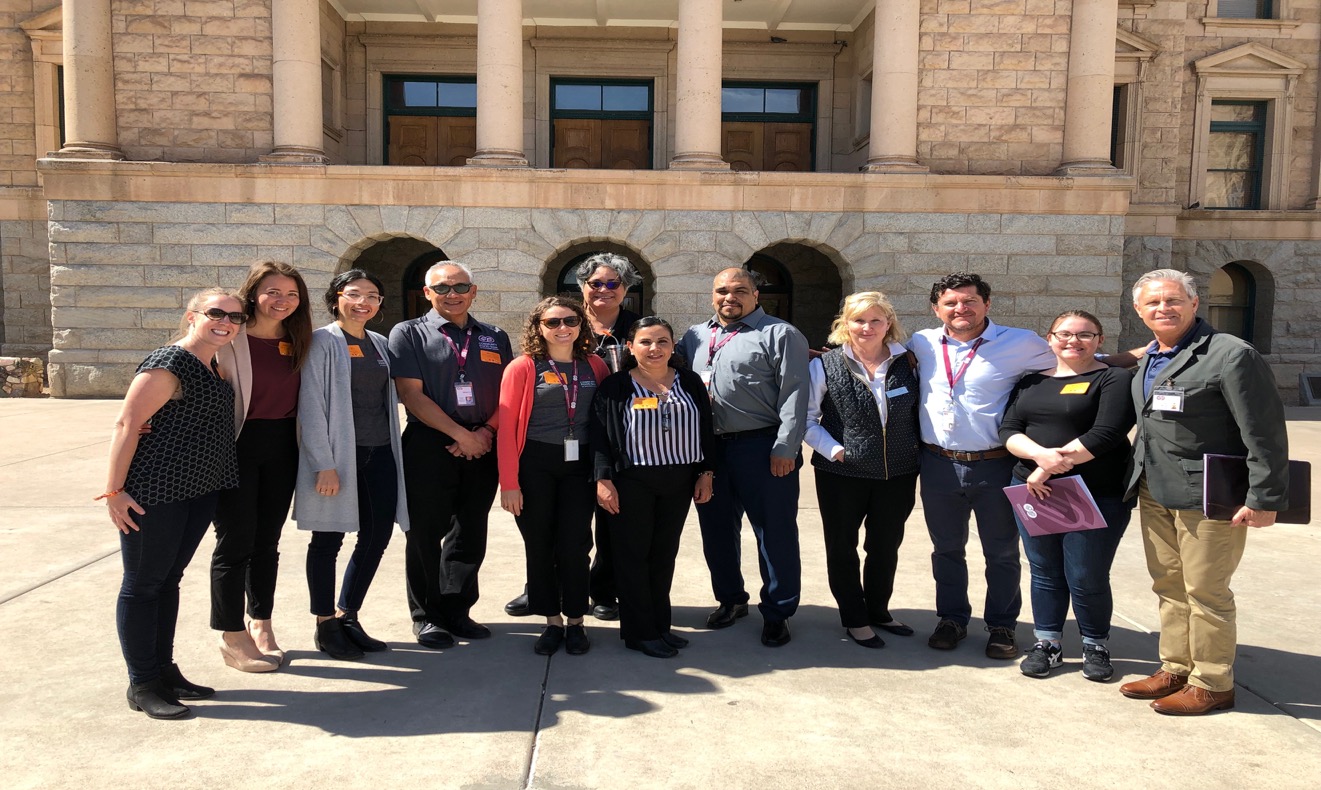 Civic Engagement
Capacity Building
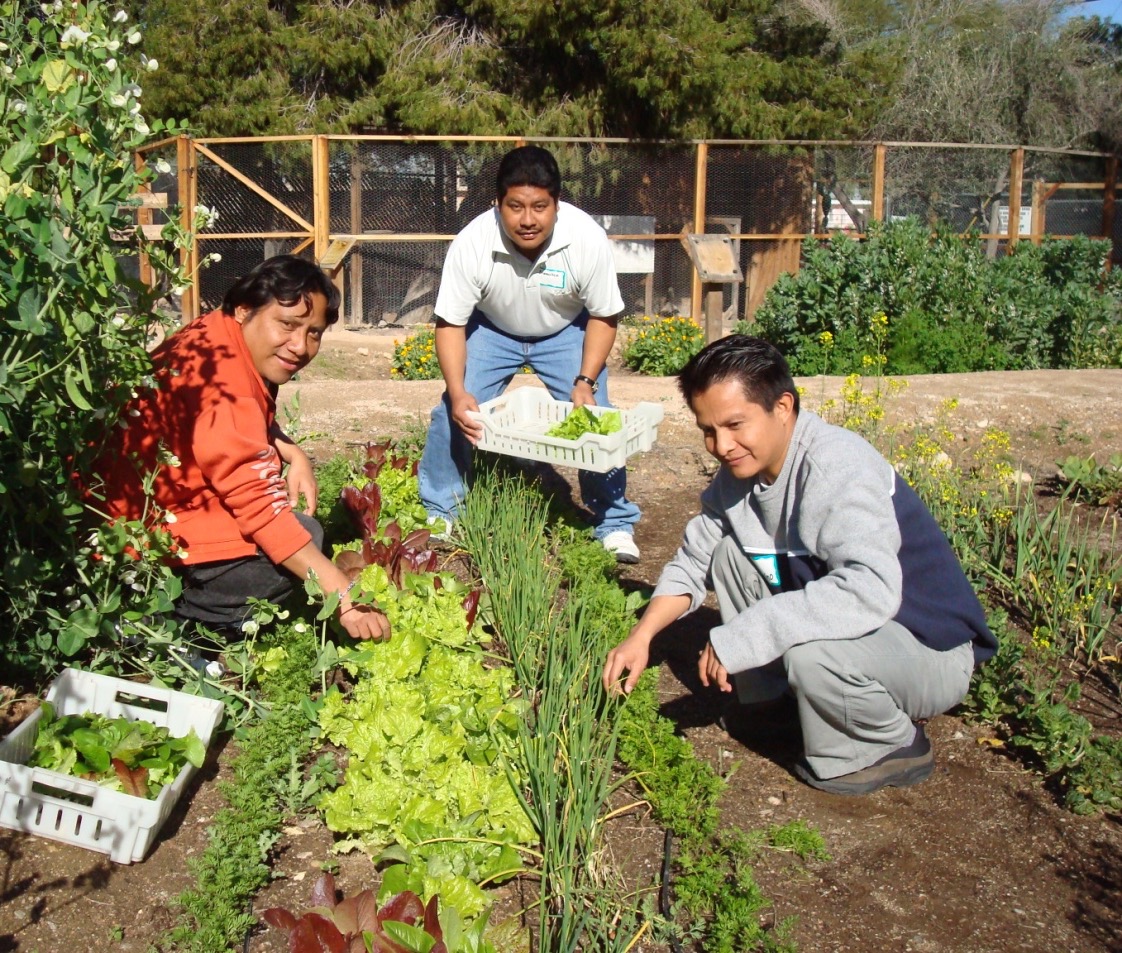 Cooperative Development
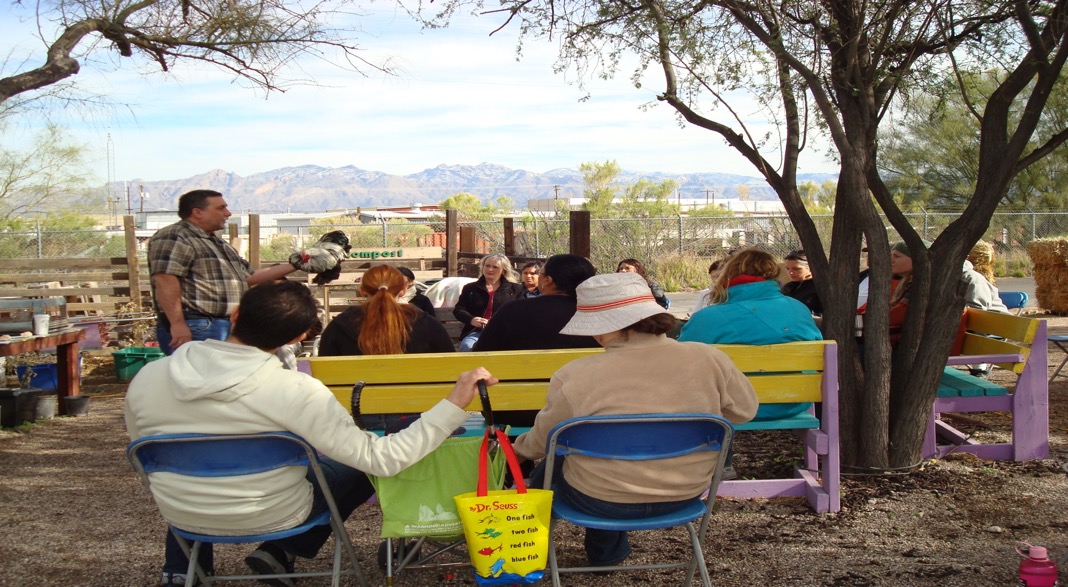 Local Food Economy
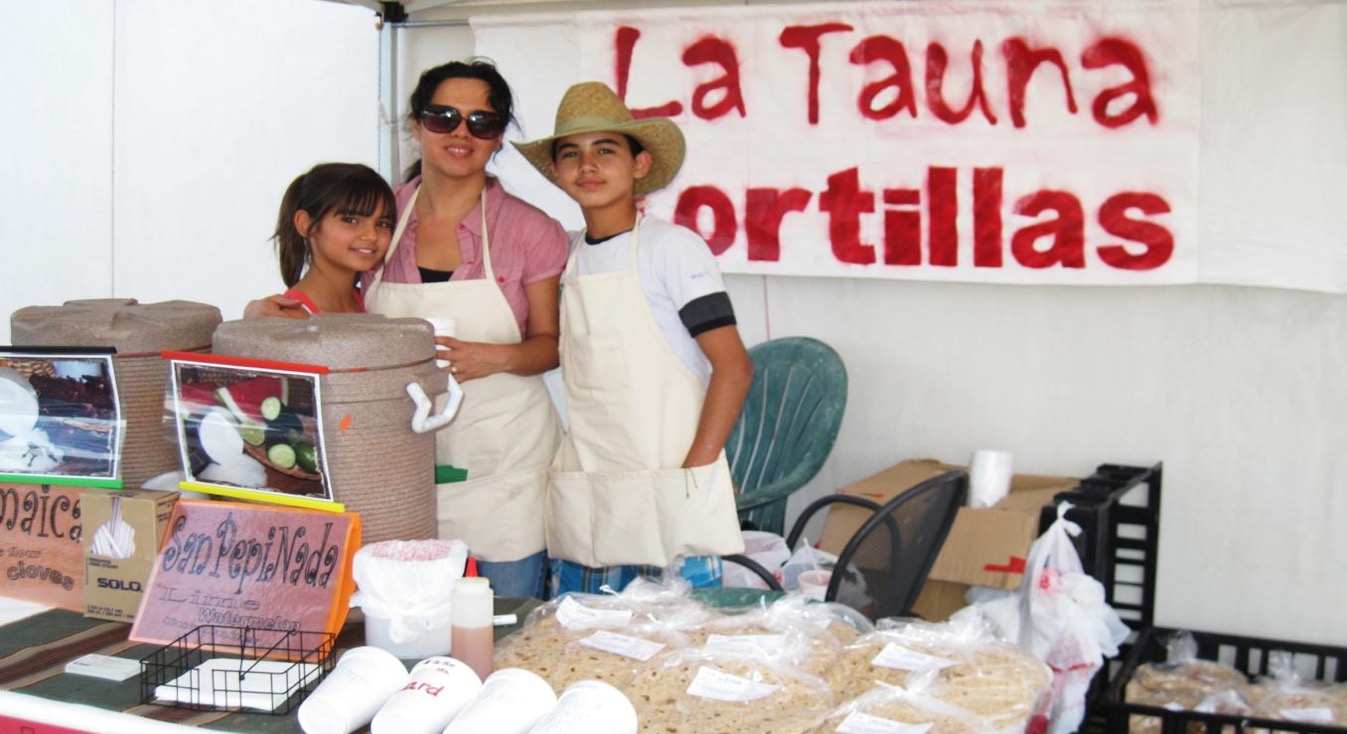 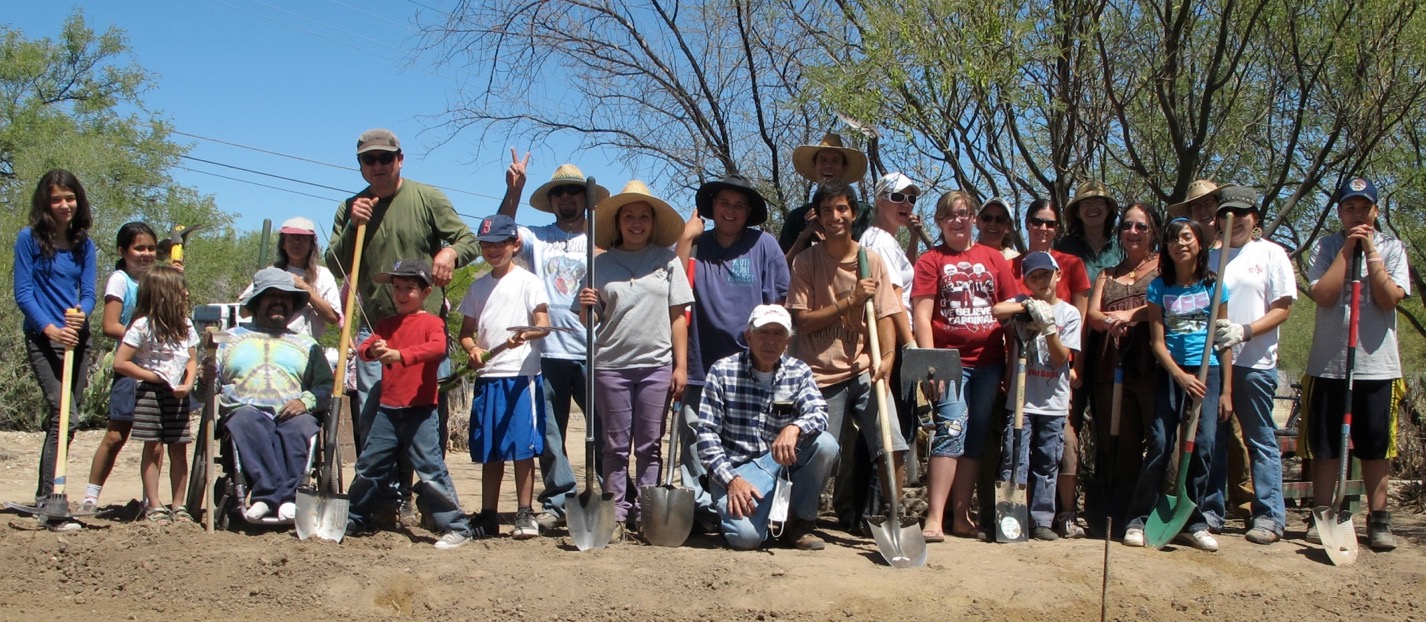